Nesiritide 
(Approved investigational drug)
DB04899
Category : Cardiovascular Agents and Natriuretic Agents
Protein average weight : 3464.0000
Use : For the intravenous treatment of patients with acutely decompensated congestive heart failure who have dyspnea at rest or with minimal activity.
Half life : Approximately 18 minutes 
Description : Nesiritide is a medication used to treat acutely decompensated congestive heart failure with dyspnea at rest or with minimal exertion (such as talk, eating or bathing). Nesiritide is the recombinant form of the 32 amino acid human B-type natriuretic peptide, which is normally produced by the ventricular myocardium.
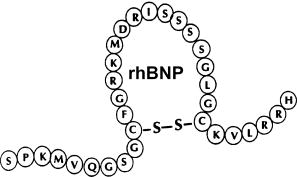 Pharmacodynamics : Nesiritide works to facilitate cardiovascular fluid homeostasis through counterregulation of the renin-angiotensin-aldoesterone system, stimulating cyclic guanosine monophosphate, leading to smooth muscle cell relaxation. In simpler terms, it promotes vasodilation, natriuresis, and diuresis. 
Mode of action : Human BNP binds to the particulate guanylate cyclase receptor of vascular smooth muscle and endothelial cells, leading to increased intracellular concentrations of guanosine 3'5'-cyclic monophosphate (cGMP) and smooth muscle cell relaxation. Cyclic GMP serves as a second messenger to dilate veins and arteries. Nesiritide has been shown to relax isolated human arterial and venous tissue preparations that were precontracted with either endothelin-1 or the alpha-adrenergic agonist, phenylephrine. In human studies, nesiritide produced dose-dependent reductions in pulmonary capillary wedge pressure (PCWP) and systemic arterial pressure in patients with heart failure. In animals, nesiritide had no effects on cardiac contractility or on measures of cardiac electrophysiology such as atrial and ventricular effective refractory times or atrioventricular node conduction. Naturally occurring atrial natriuretic peptide (ANP), a related peptide, increases vascular permeability in animals and humans and may reduce intravascular volume. The effect of nesiritide on vascular permeability has not been studied.
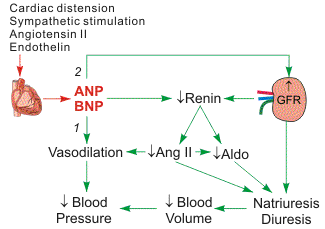 Metabolism : Nesiritide undergoes proteolytic cleavage of the peptide by endopeptidases, such as neutral endopeptidase, which are present on the vascular lumenal surface.
Absorption : Administration of nesiritide exhibits biphasic disposition from the plasma.  
Volume of distribution : 0.19 L/kg
Route of elimination : Human BNP is cleared from the circulation via the following three independent mechanisms, in order of decreasing importance: 1) binding to cell surface clearance receptors with subsequent cellular internalization and lysosomal proteolysis; 2) proteolytic cleavage of the peptide by endopeptidases, such as neutral endopeptidase, which are present on the vascular lumenal surface; and 3) renal filtration.
Clearance : 9.2 mL/min/k [patients with congestive heart failure receiving IV infusion]
Sequence : SPKMVQGSGCFGRKMDRISSSSGLGCKVLRRH 
Brands : Natrecor
Natrecor
NATRECOR® (nesiritide) is a sterile, purified preparation of human B-type natriuretic peptide (hBNP), and is manufactured from E. coli using rDNA technology. Nesiritide has a molecular weight of 3464 g/mol and an empirical formula of C143H244N50O42S4. Nesiritide has the same 32 amino acid sequence as the endogenous peptide, which is produced by the ventricular myocardium.NATRECOR® is formulated as the citrate salt of rhBNP, and is provided in a sterile, single-use vial. Each 1.5 mg vial contains a white- to off-white lyophilized powder for intravenous (IV) administration after reconstitution. The quantitative composition of the lyophilized drug per vial is: nesiritide 1.58 mg, citric acid monohydrate 2.1 mg, mannitol 20.0 mg, and sodium citrate dihydrate 2.94 mg.
Indications : NATRECOR® (nesiritide) is indicated for the treatment of patients with acutely decompensated heart failure who have dyspnea at rest or with minimal activity. In this population, the use of NATRECOR® reduced pulmonary capillary wedge pressure and improved short term (3 hours) symptoms of dyspnea.
Dosage : NATRECOR® (nesiritide) is for intravenous (IV) use only. There is limited experience with administering NATRECOR® for longer than 96 hours. Monitor blood pressure closely during NATRECOR® administration.
Recommended Dosage : The recommended dose of NATRECOR® is an IV bolus of 2 mcg/kg followed by a continuous infusion of 0.01 mcg/kg/min. Do not initiate NATRECOR® at a dose that is above the recommended dose. The loading dose may not be appropriate for those with low systolic blood pressure (SBP) < 110 mm Hg or for patients recently treated with afterload reducers.
Dose Adjustments : The dose-limiting side effect of NATRECOR® is hypotension. If hypotension occurs during the administration of NATRECOR®, reduce the dose of or discontinue NATRECOR® and initiate other measures to support blood pressure (IV fluids, changes in body position). When symptomatic hypotension occurs, discontinue NATRECOR®. Because hypotension caused by NATRECOR® may be prolonged (up to hours), a period of observation may be necessary before restarting the drug. NATRECOR® may be subsequently restarted at a dose that is reduced by 30% (with no bolus administration) once the patient has stabilized. Do not up-titrate NATRECOR® more frequently than every 3 hours. Use central hemodynamic monitoring and do not exceed 0.03 mg
Drug interactions : No trials specifically examining potential drug interactions with NATRECOR® were conducted, although many concomitant drugs (including IV nitroglycerin) were used in clinical trials. No drug interactions were detected except for an increase in symptomatic hypotension in patients receiving afterload reducers or affecting the renin-angiotensin system (i.e., ARBs and/or ACE inhibitors). The co-administration of NATRECOR® with nitroprusside, milrinone, or IV ACE inhibitors has not been evaluated.
Overdose : Overdose with NATRECOR® therapy has been reported and is primarily the result of either a miscalculated NATRECOR® dose or a mechanical error such as an infusion-pump malfunction or an infusion-pump programming error. The most frequently reported adverse event reported with NATRECOR® overdose is hypotension, which may be symptomatic and may persist for several hours. Asymptomatic hypotensive events may resolve with drug stoppage. In some cases hypotension may persist for several hours beyond discontinuation. In the event of an overdose, discontinue NATRECOR® and support blood pressure.  
Contraindication : NATRECOR® is contraindicated in patients with: 
Persistent systolic blood pressure < 100 mm Hg prior to therapy because of an increased risk of symptomatic hypotension,
Known hypersensitivity to any of its components, 
Cardiogenic shock.
General reference : Jefferies JL, Price JF, Denfield SW, Chang AC, Dreyer WJ, McMahon CJ, Grenier MA, Clunie SK, Thomas A, Moffett BS, Wann TS, Smith EO, Towbin JA: Safety and efficacy of nesiritide in pediatric heart failure. J Card Fail. 2007 Sep;13(7):541-8. Pubmed
Maisel AS: Nesiritide: a new therapy for the treatment of heart failure. Cardiovasc Toxicol. 2003;3(1):37-42. Pubmed
Vichiendilokkul A, Tran A, Racine E: Nesiritide: a novel approach for acute heart failure. Ann Pharmacother. 2003 Feb;37(2):247-58. Pubmed
Cheng JW: Nesiritide: review of clinical pharmacology and role in heart failure management. Heart Dis. 2002 May-Jun;4(3):199-203. Pubmed
Bettencourt P: Brain natriuretic peptide (nesiritide) in the treatment of heart failure. Cardiovasc Drug Rev. 2002 Winter;20(1):27-36. Pubmed
Www.rxlist.com
Www.drugbank.com